Making Changes Together Conference
Paul Shadforth, Strategic Manager for SEND and Inclusion Strategy, Assessment and Provision

November 2023
Things I will cover today
SEND Transformation through Delivering Better Value (DBV) in SEND
North East - SEND and Alternative Provision Pilot
Delivering Better Value (DBV) in SEND
The Department for Education (DfE) identified Durham County Council amongst 55 local authorities to receive support towards improving their HNB financial position and sustainability, via a new programme called Delivering Better Value (DBV) in SEND. 

The DBV in SEND programme aims to identify the highest impact changes that each local authority involved can make to better support their local children with SEND more sustainably. 

The Authority had an opportunity to join an earlier tranche, which we accepted.

Between January and June 2023, the Authority worked with consultancy firm Newton Europe, partnered with CIPFA and completed a 6-month diagnostic phase.
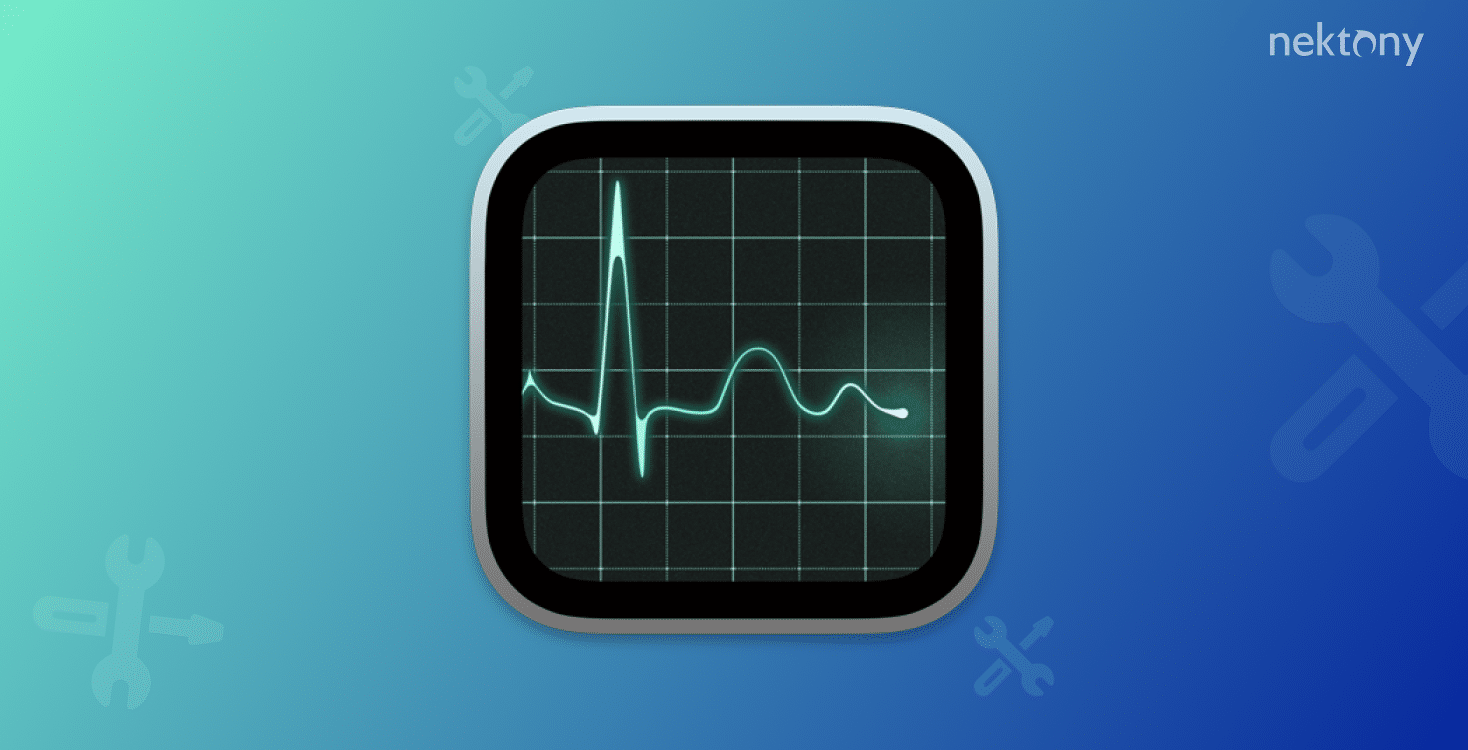 DBV  - Diagnostic
Priority Areas
Where we are Now and Where we are Going
SEND and Alternative Provision Change Programme
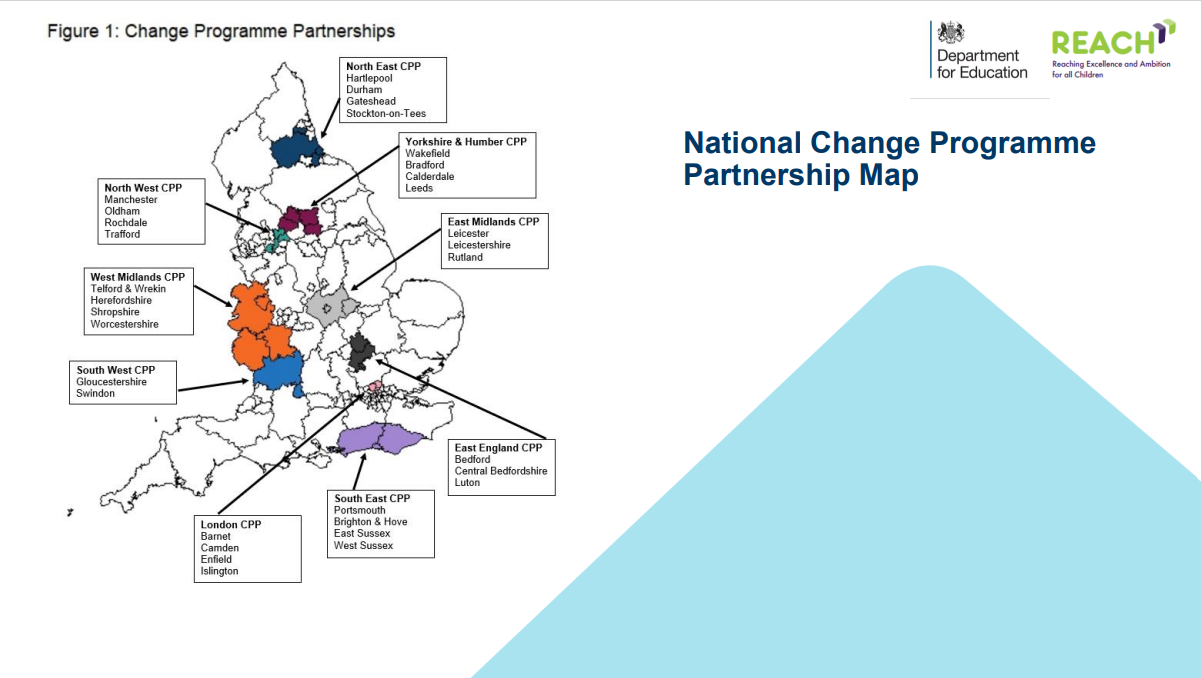 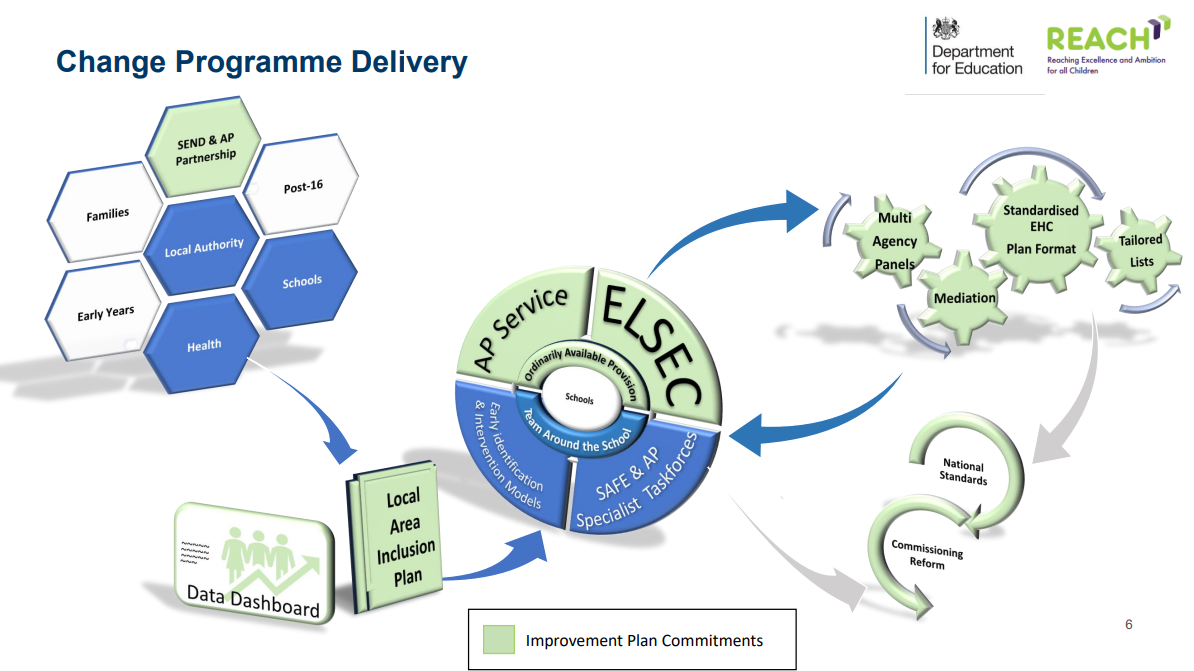